স্বাগতম
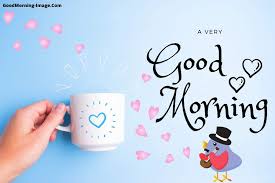 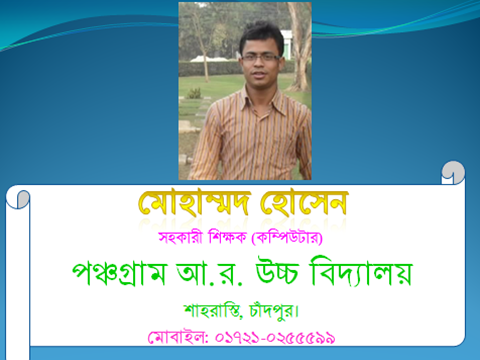 শিক্ষক পরিচিতি
অধ্যায়ঃ২য়
পাঠঃ    লেনদেন
সময়ঃ   ৫০মিনিট
শ্রেনিঃ   নবম
বিষয়ঃ  হিসাব 
বিজ্ঞান
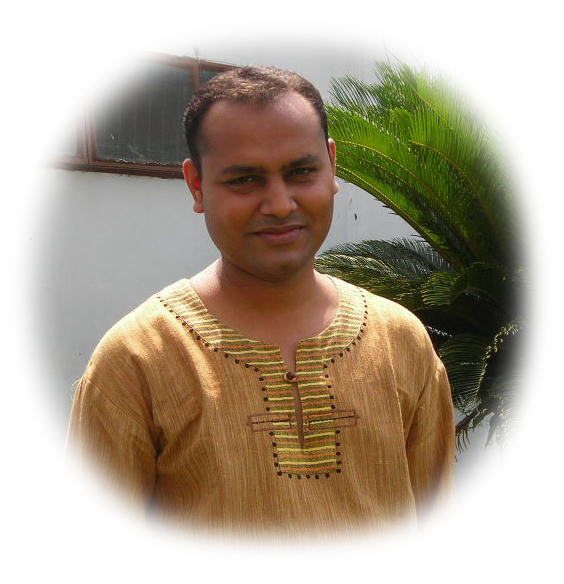 মো:- রাশেদ রায়হান (লিটন)
দুর্গাপুর মাধ্যমিক বিদ্যালয়  কুমারখালী, কুষ্টিয়া।
E-mail:  rashedraihan1978@gmail.com
Mobile: 01942778660
07-Dec-19 7:11:31 PM
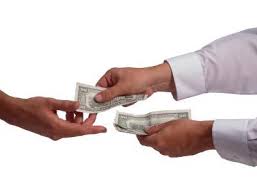 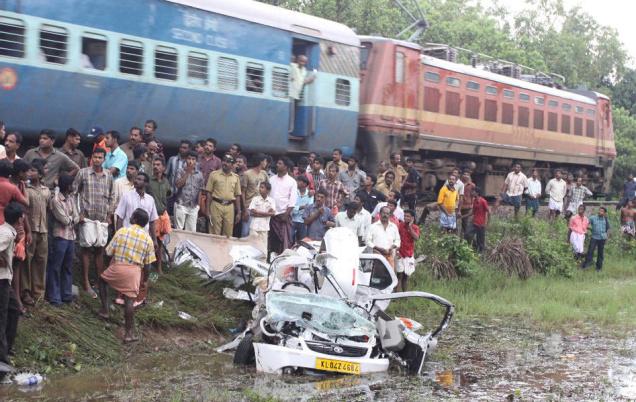 ঘটনা
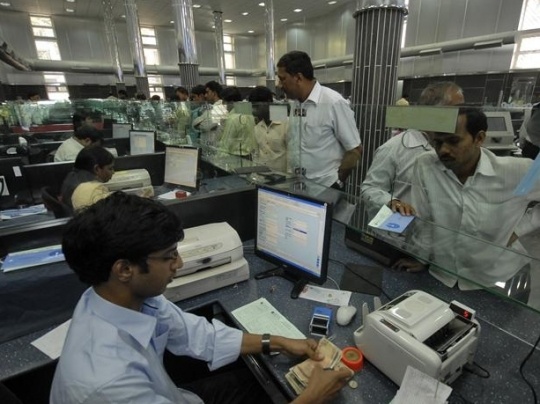 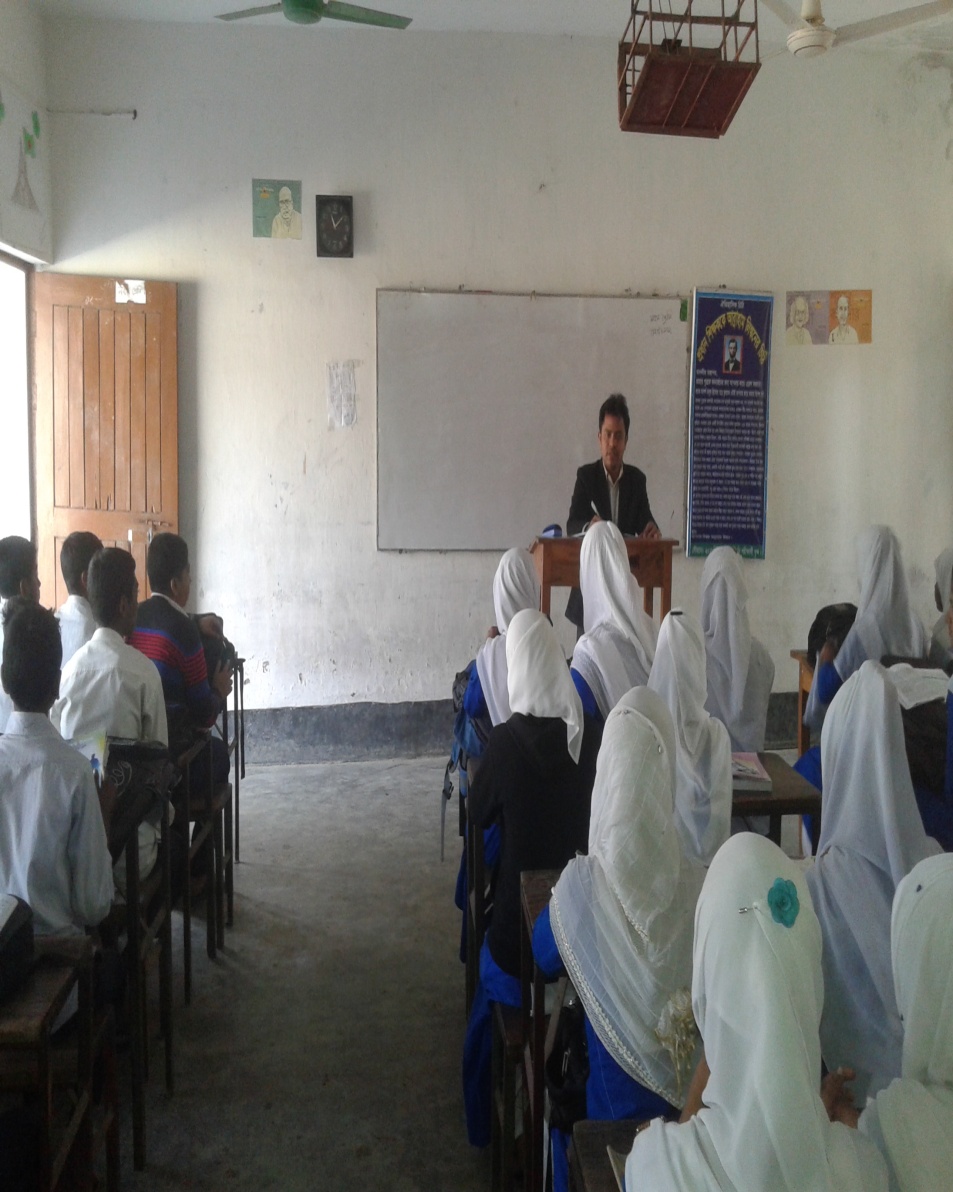 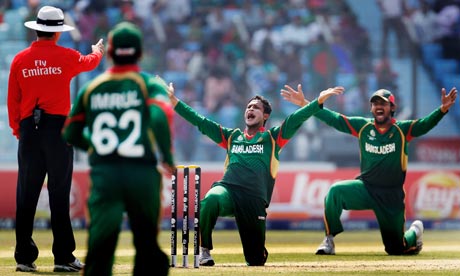 অনার্থীক ঘটনা
আর্থিক ঘটনা
লেনদেন
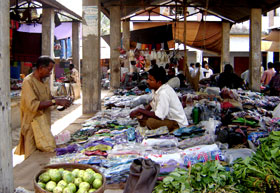 এই পাঠ শেষে শিক্ষার্থীরা………
লেনদেনের ধারণা ব্যাখ্যা করতে পারবে।
লেনদেনের প্রকৃতি সনাক্ত করতে পারবে।
হিসাব সমীকরণ বিশ্লেষণ করতে পারবে।
E
A
L
হিসাব সমীকরণ
A=  Assets(সম্পদসমূহ)
L=  Liabities(`vqmg~n)
E=  Equity(gvwjKvbv স্ব্ত্ব )
দৃশ্যমান লেনদেন       অদৃশ্যমান লেনদেন
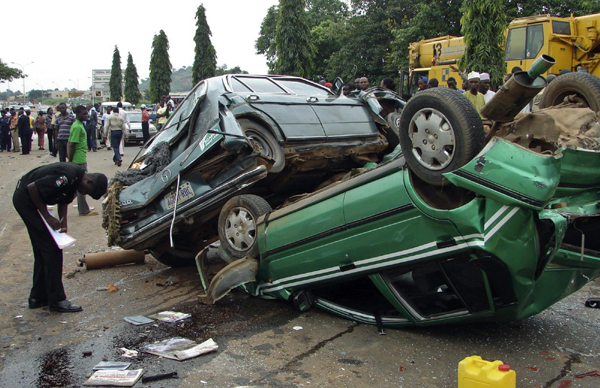 দলীয় কাজঃ        ১/ ….৩ টি দৃশ্যমান লেনদেন২/….৩ টি অদৃশ্যমান               লেনদেন সম্পর্কিত ঘটনা লিখ।
মূল্যায়ণঃ
* লেনদেন কী?* লেনদেনের কয়েকটি  বৈশিষ্ট্য বল ।*     A=L+E  কী ?
* A=L+E সমীকরন টি ভেংঙ্গে  দেখাও …
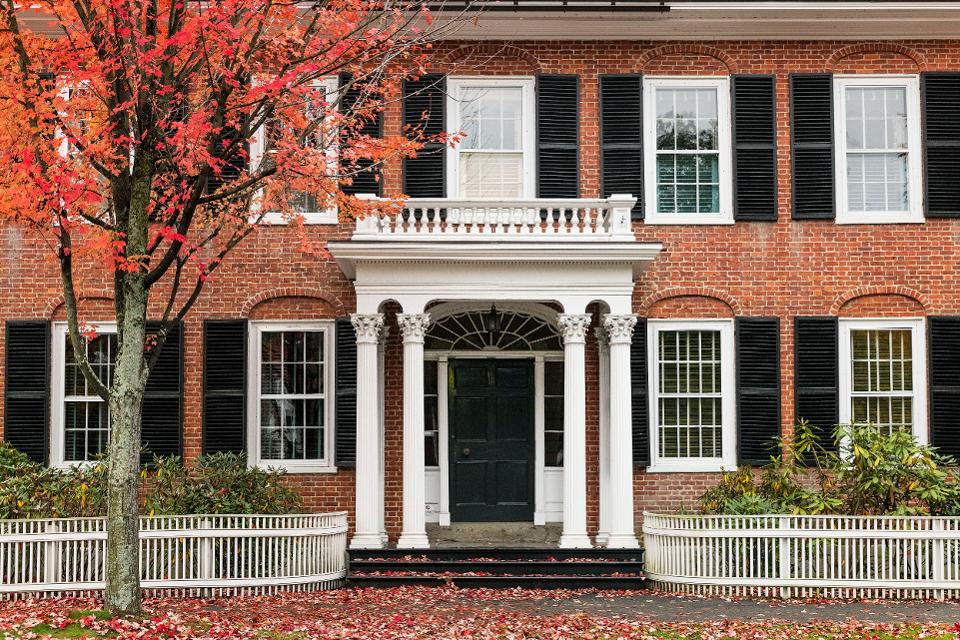 বাড়ীর কাজ-
# রাতুল১০০০০ টাকা নিয়ে ব্যবসায় শুরু করল।
    #  ৫০০০টাকা দিয়ে মাল ক্রয় করেন।
     #   সায়মা নিকট ৭০০০ টাকার পণ্য বিক্রয়।
     #  ব্যাংক  থেকে ২৫০০০ টাকা ঋন নেন।
      #  কর্মচারীর ফারজানা বেতন প্রদান করেন ২০০০টাকা।
  
      এই লেনদেন গুলোর হিসাবসমীকরণে প্রভাব দেখাও।
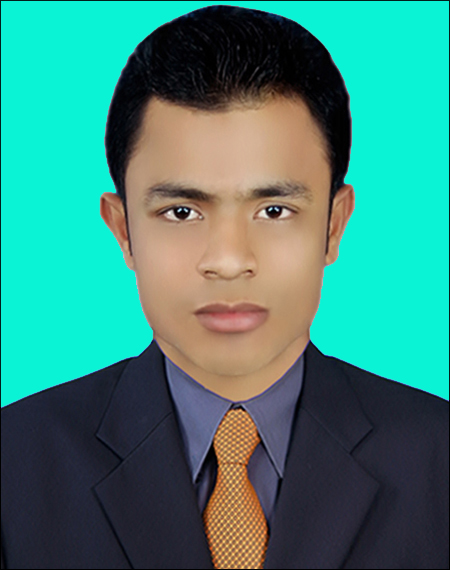 ধন্যবাদ